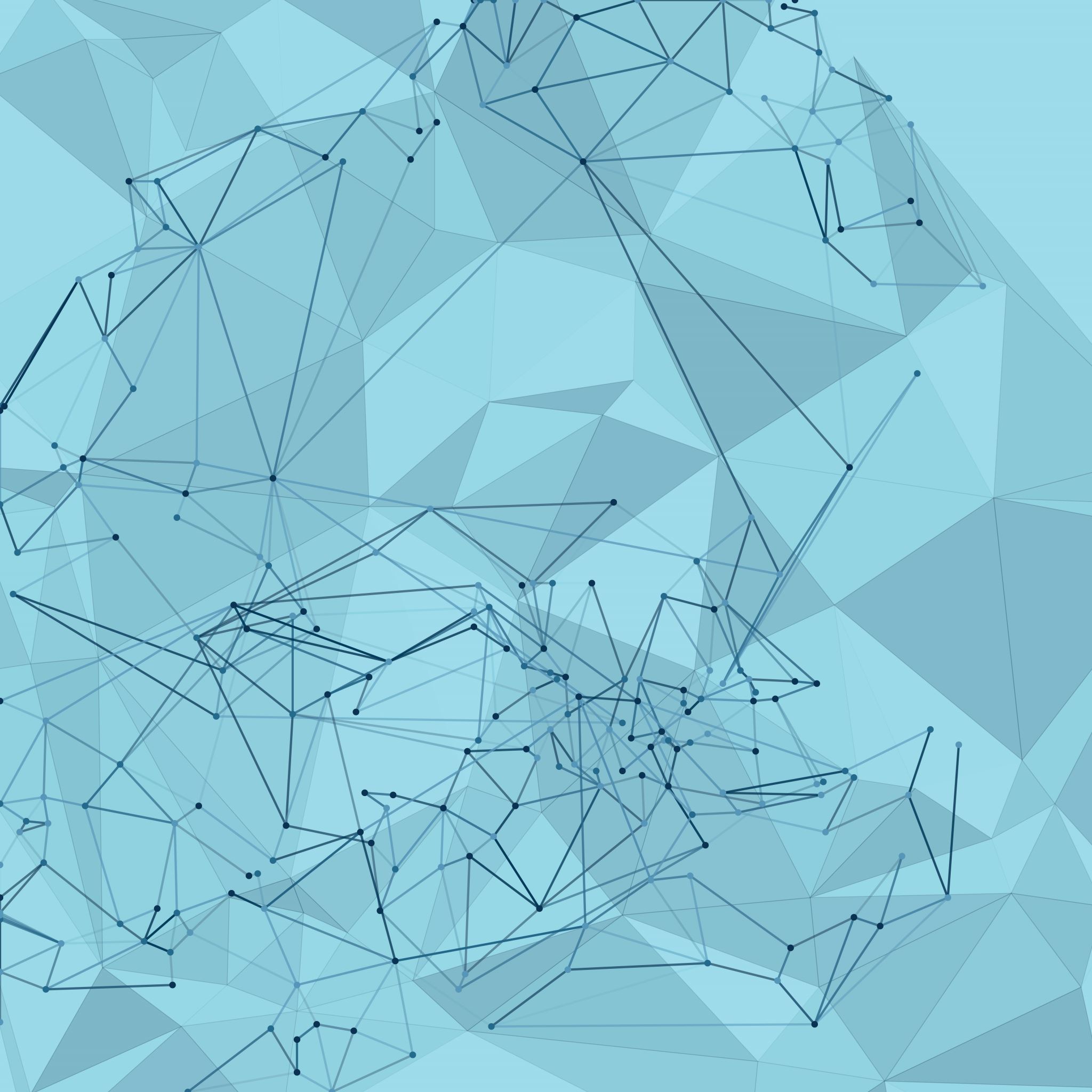 Applying Lean Methodologies in Marketing
Maximizing resources and minimizing costs for creative growth
Lean approach: a catalyst for marketing innovation.
Hoshin Matrix
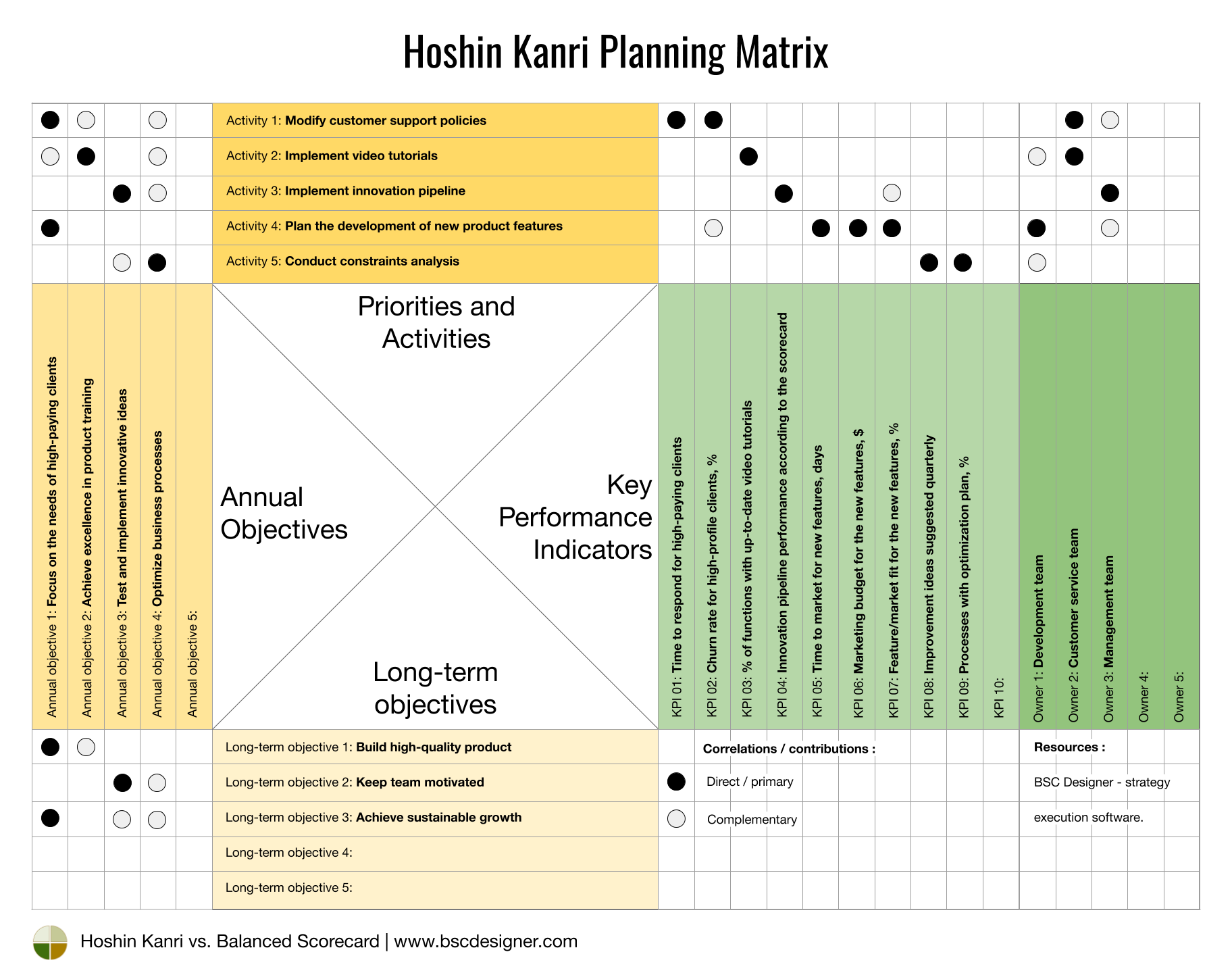 Links 
Long-term goals  to
Annual objectives  to
KPI's to
Responsible team members
Value Stream Mapping: Streamlining for Efficiency
Kaizen: Driving Continuous Improvement in Marketing
Kanban: Enhancing Marketing Productivity
[Speaker Notes: Concept:
Visualization of marketing tasks.
Focus on reducing task-switching and enhancing process efficiency.

Process:
Visualize the Workflow: Create a Kanban board with columns representing different stages of the marketing process.
Limit Work-in-Progress (WIP): Set maximum limits for tasks in each stage to prevent overloading and ensure focus.
Manage and Measure Flow: Monitor the movement of tasks and identify bottlenecks for improvement.

Benefits:
Improved clarity on marketing tasks and priorities.
Faster turnaround times and reduced project backlog]
Applying Lean in marketing leads to cost reduction and value increase
[Speaker Notes: VSM
By identifying and eliminating non-value-adding activities, marketing processes become more streamlined, reducing wasted time and resources.

Kaizen
Ongoing incremental improvements ensure that marketing strategies are always evolving and adapting, enhancing their effectiveness and ROI.

Kanban
Visual management of tasks and limiting work-in-progress prevent bottlenecks and improve workflow efficiency, enabling faster project completion and better resource allocation.]
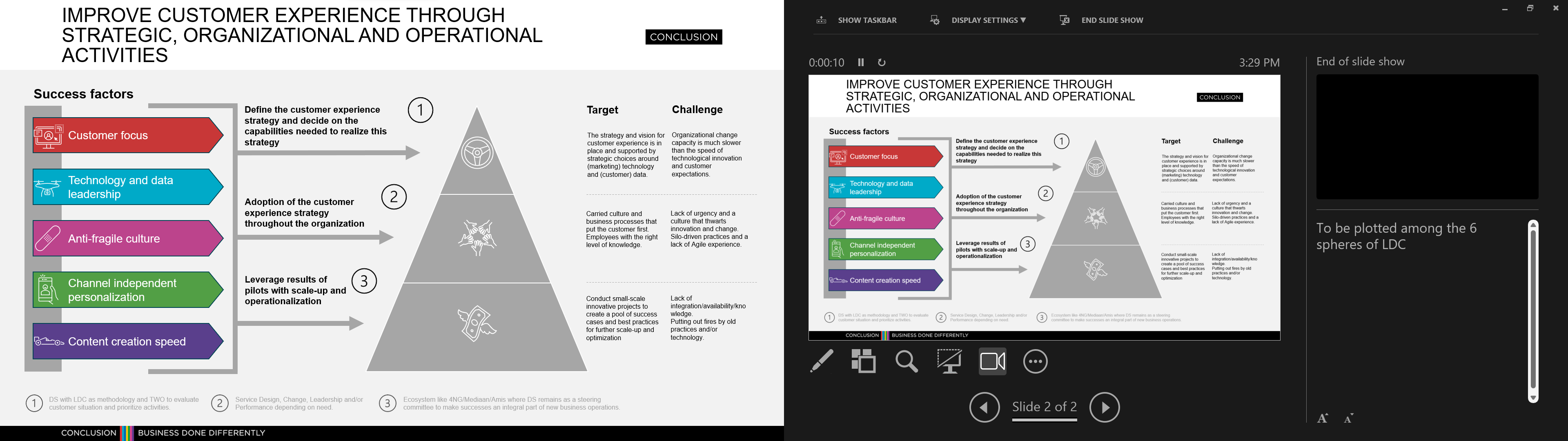